Описание опыта работывек живи – век учись
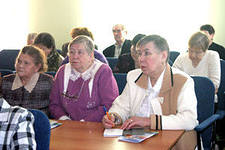 Кондраковой  Натальи Васильевны
учителя физики 
МБОУ СОШ №13
города Ставрополя
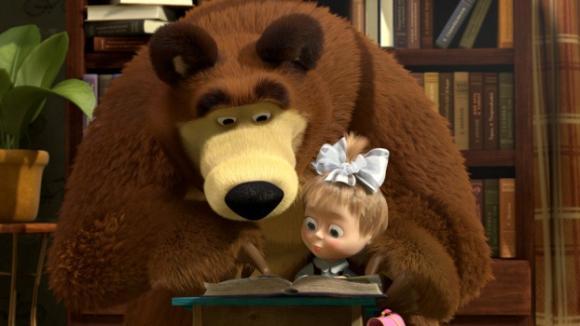 Девиз моей работы:«Чтобы быть хорошим преподавателем, нужно любить то, что преподаешь, и любить тех, кому преподаешь»                                                     В.О.Ключевский
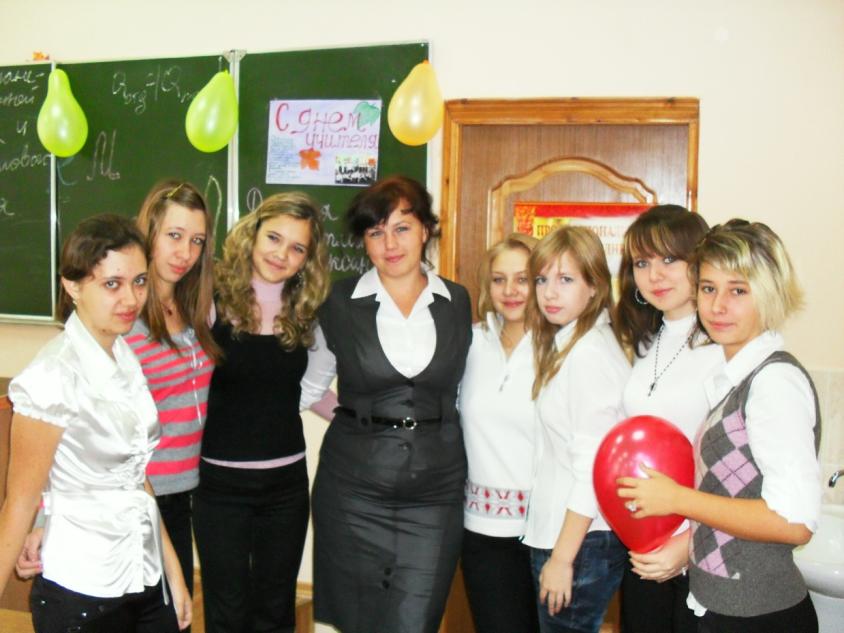 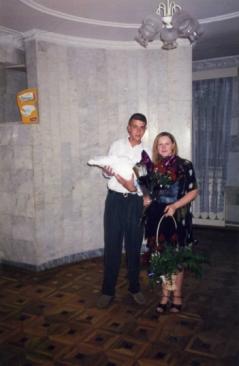 Первые шаги детей…
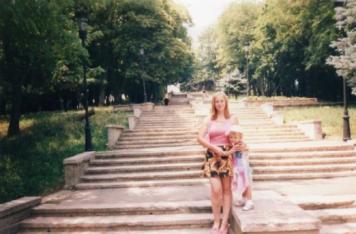 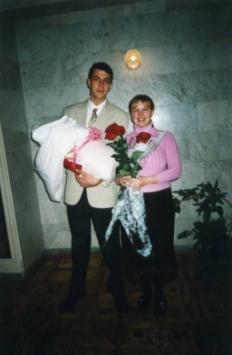 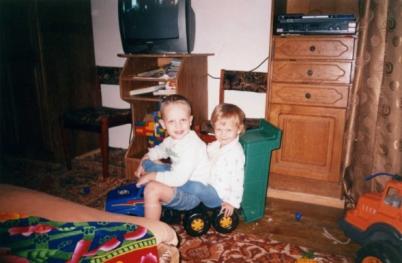 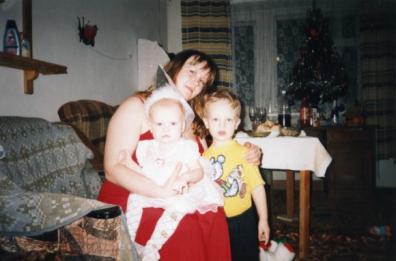 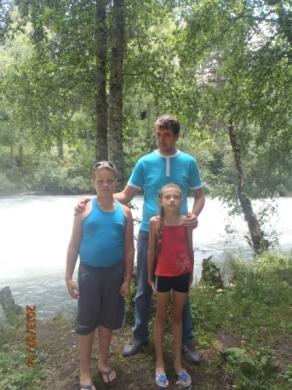 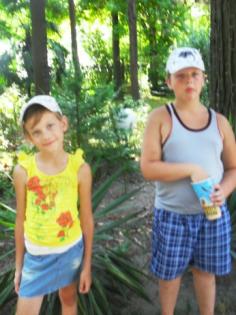 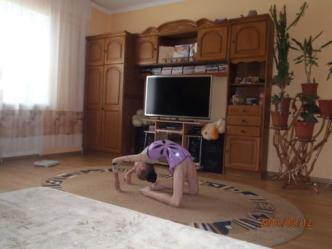 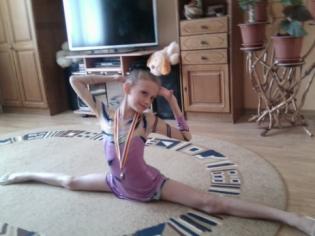 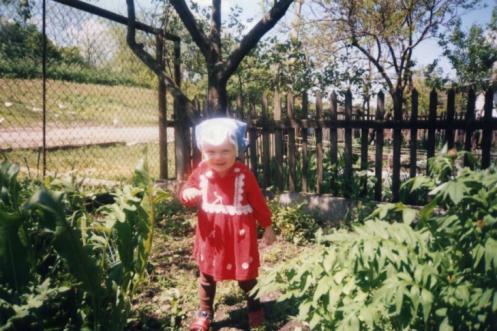 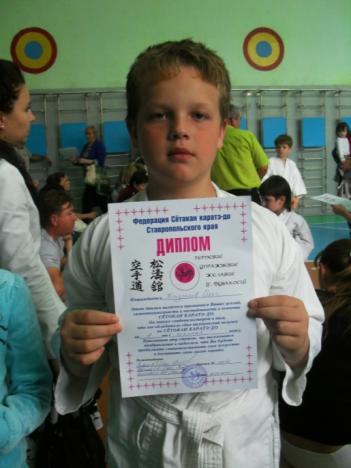 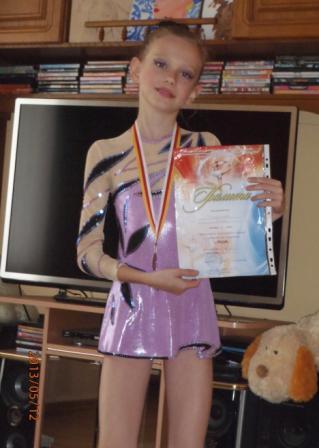 Первые шаги учеников …
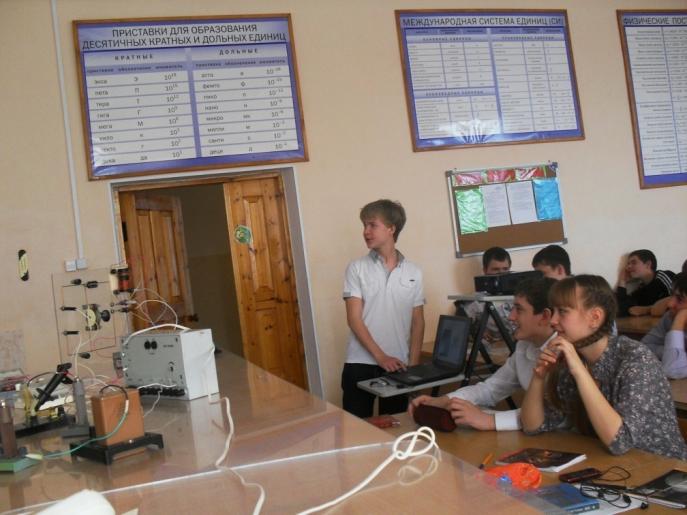 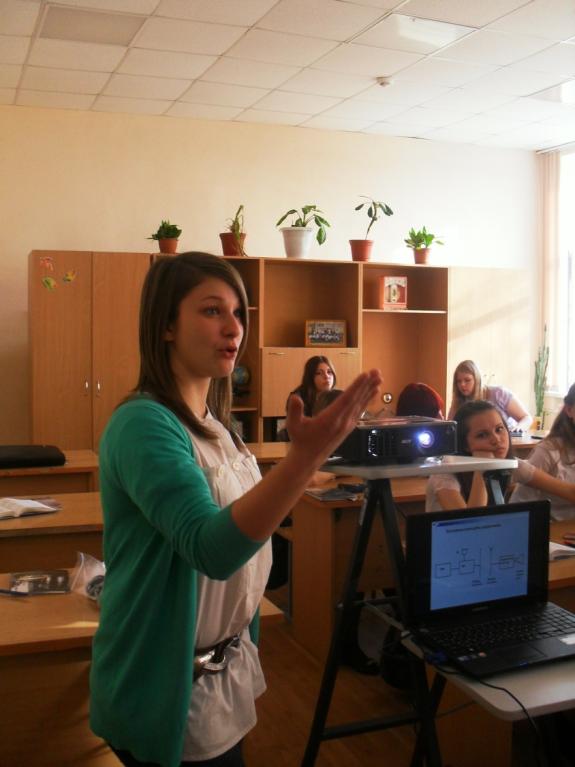 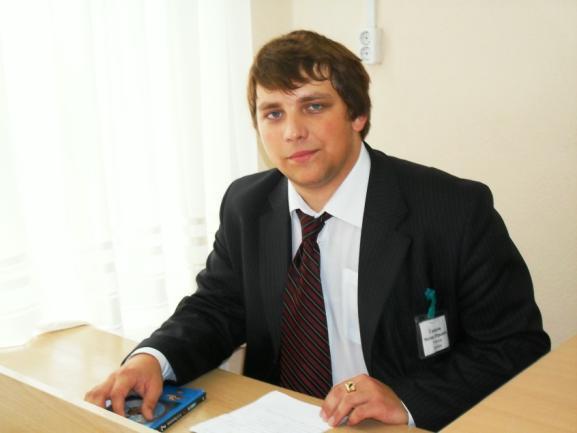 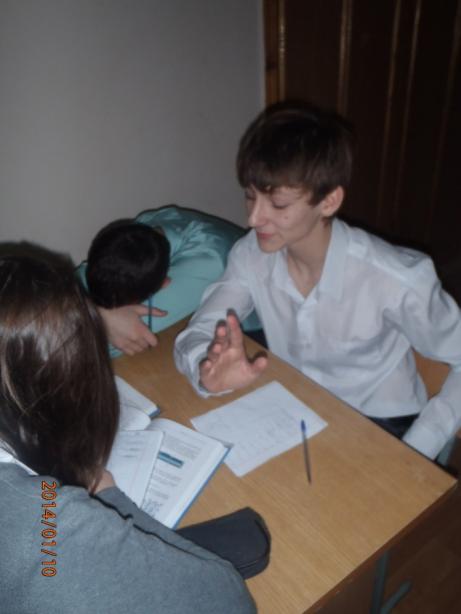 Я хочу, чтобы из   школы  выходили не «напичканные» книжными параграфами, таблицами и правилами «отличники», а подарить миру позитивно и критически мыслящую, деятельную, уверенную в своих силах личность, умеющую не только «поглощать» знания, но способную самостоятельно добывать и применять эти знания на практике.
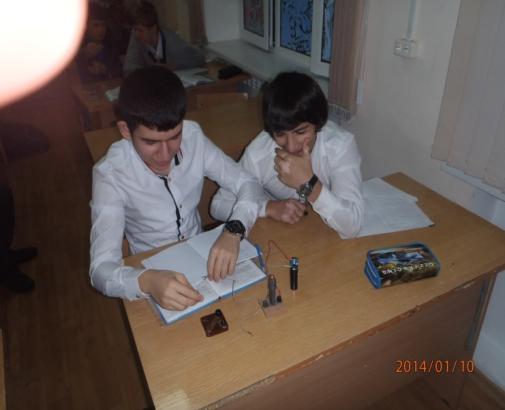 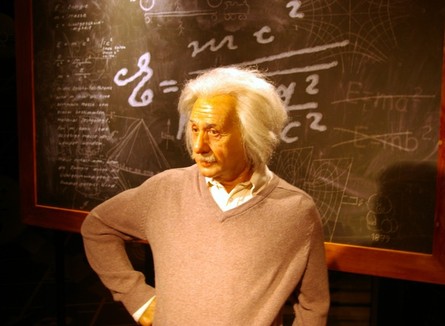 Провожу уроки,  способствующие саморазвитию учащихся, их творческого потенциала через познание единой физической картины мира, единство развития живой и неживой материи, через исторические факты, показывающие развитие науки и вклад отечественных и  учёных  мира в её становление и применение законов физики в производстве, технике и жизненных ситуациях.
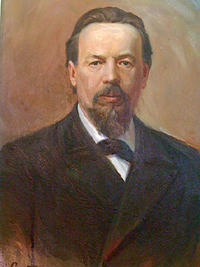 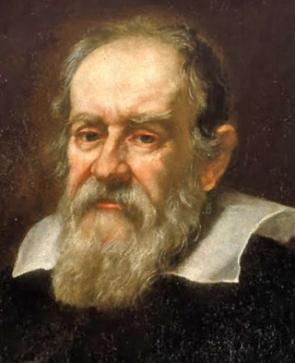 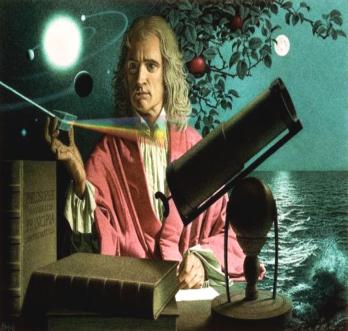 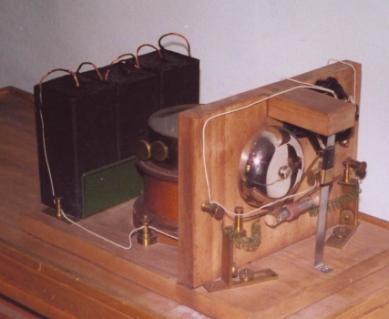 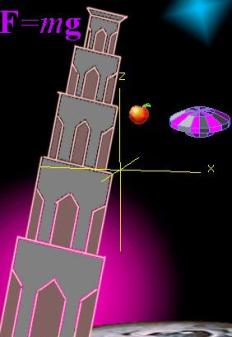 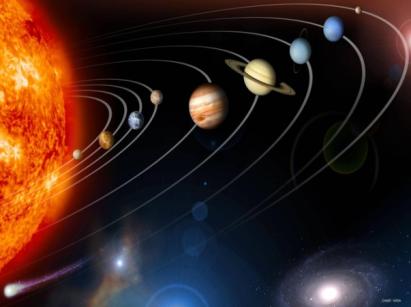 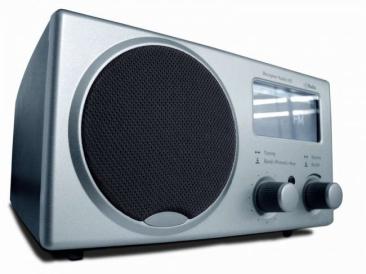 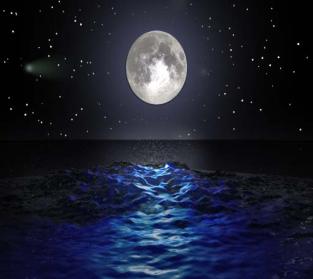 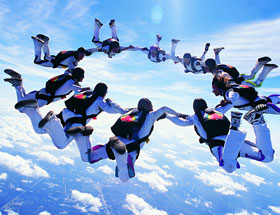 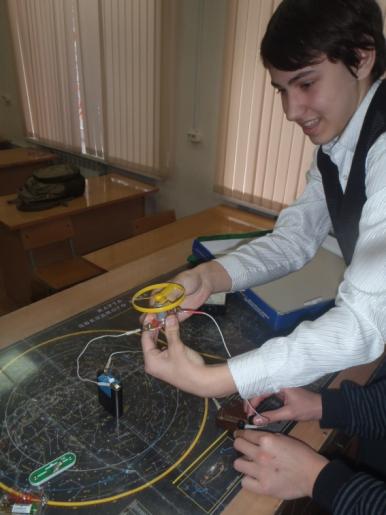 Формы работы: - коллективные, - групповые, - индивидуально-групповые
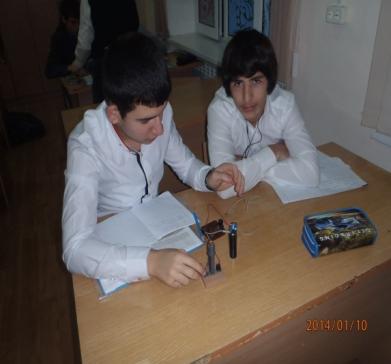 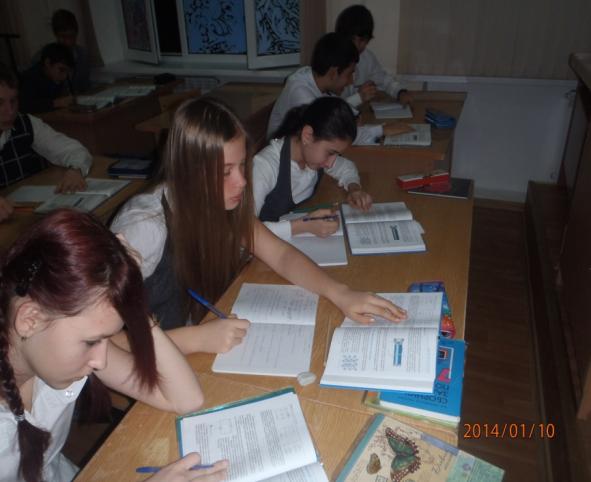 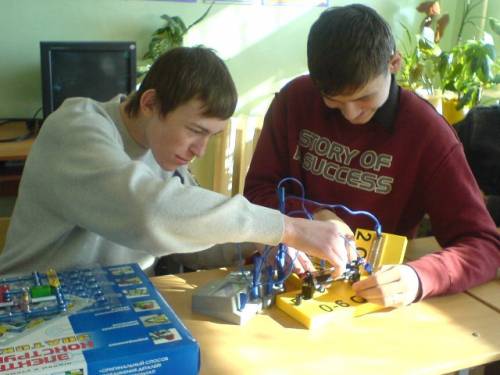 Применение дифференцированного подхода в обучении позволяет самореализоваться каждому учащемуся
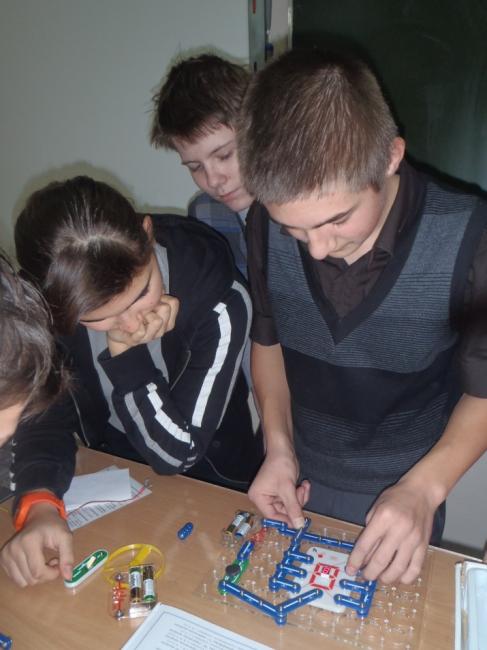 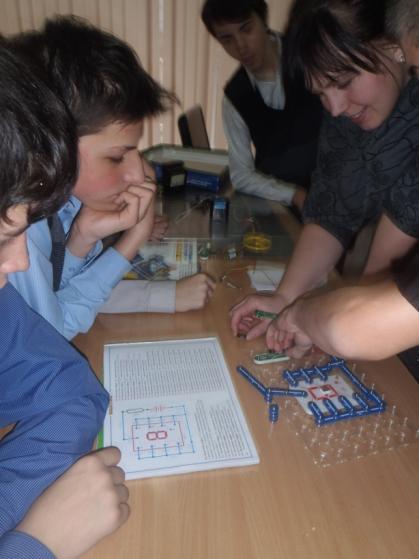 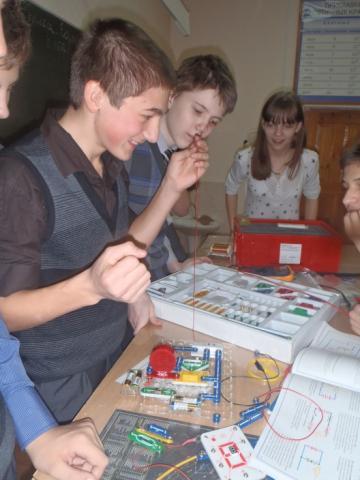 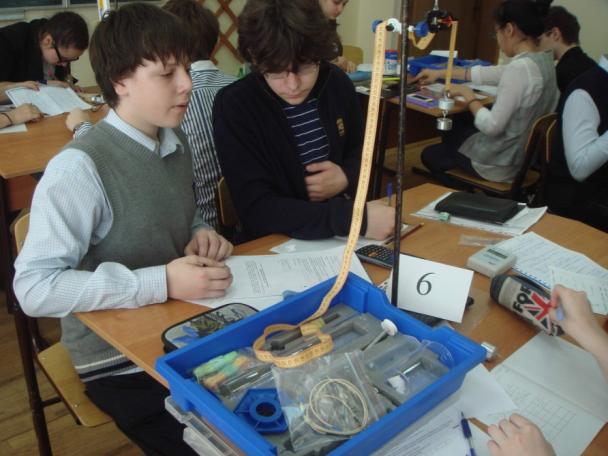 Использование проектно-исследовательской технологии позволило решать ряд важных образовательных задач: выдвигать темы проектов, определять свою позицию, вырабатывать самостоятельный взгляд на решение проблемы.
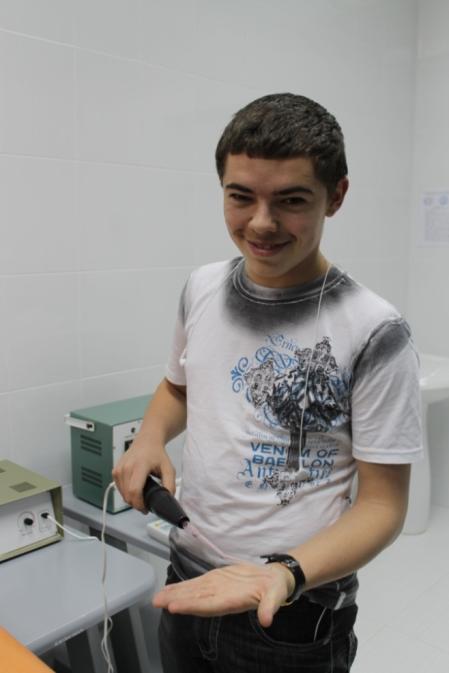 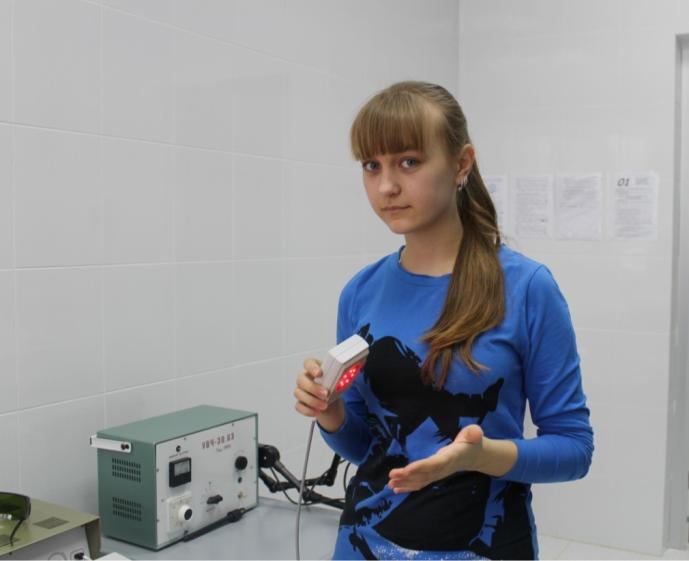 Проектно-исследовательская деятельность немыслима без современных информационных технологий. Учащиеся очень любят интерактивные модели и задачи, составляют презентации к урокам.
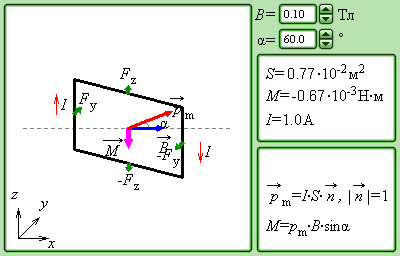 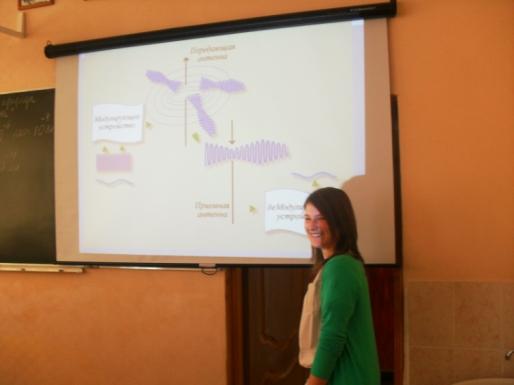 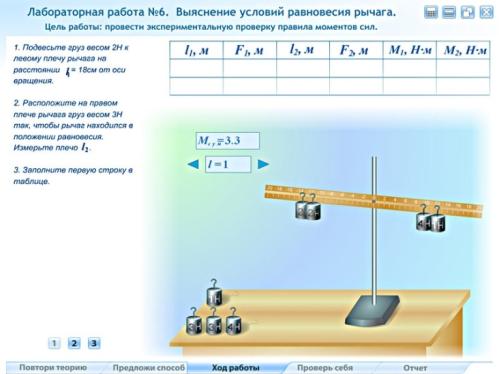 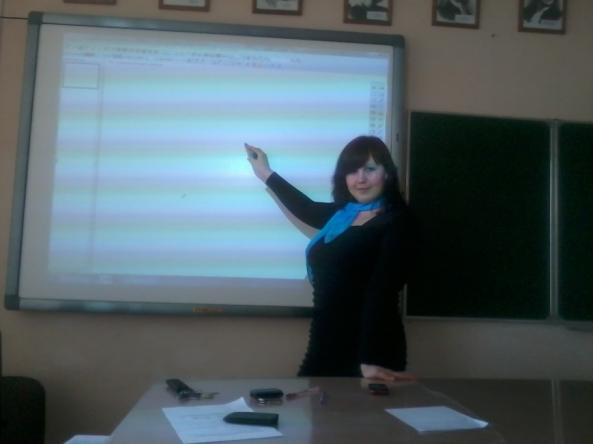 Результативность деятельности:
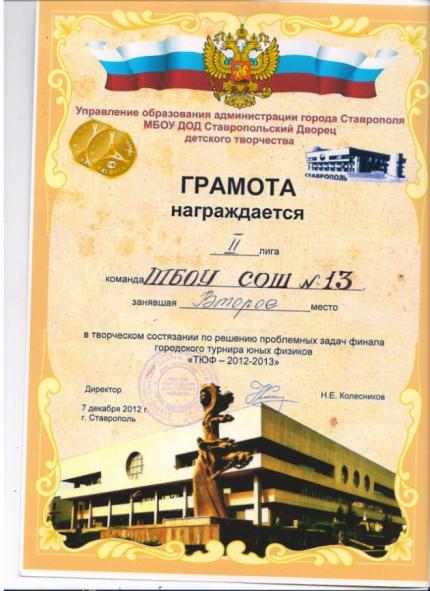 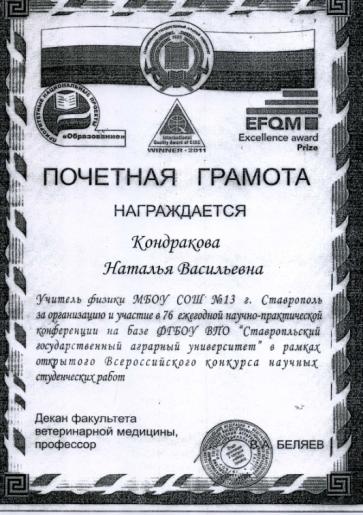 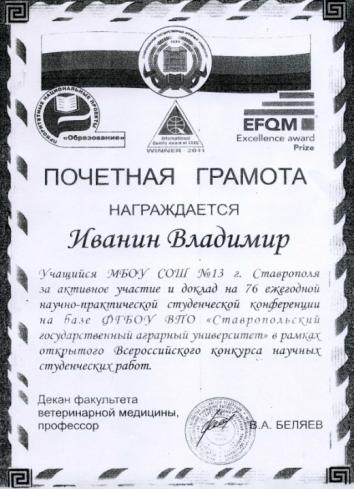 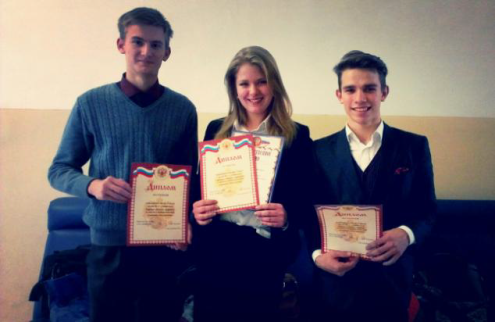 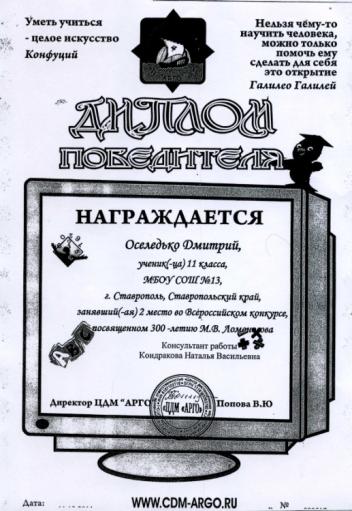 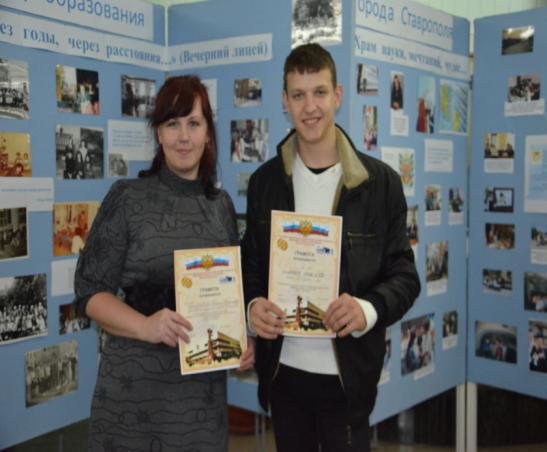 «Если запастись терпением и проявить старание, то посеянные семена знания непременно дадут добрые всходы. Ученья корень горек, а плод сладок. »
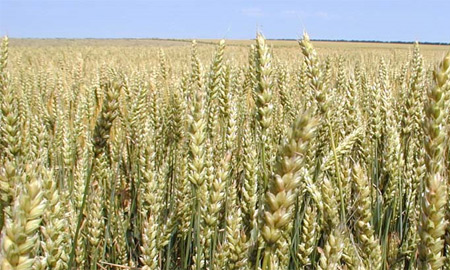 Леонардо
                   да Винчи
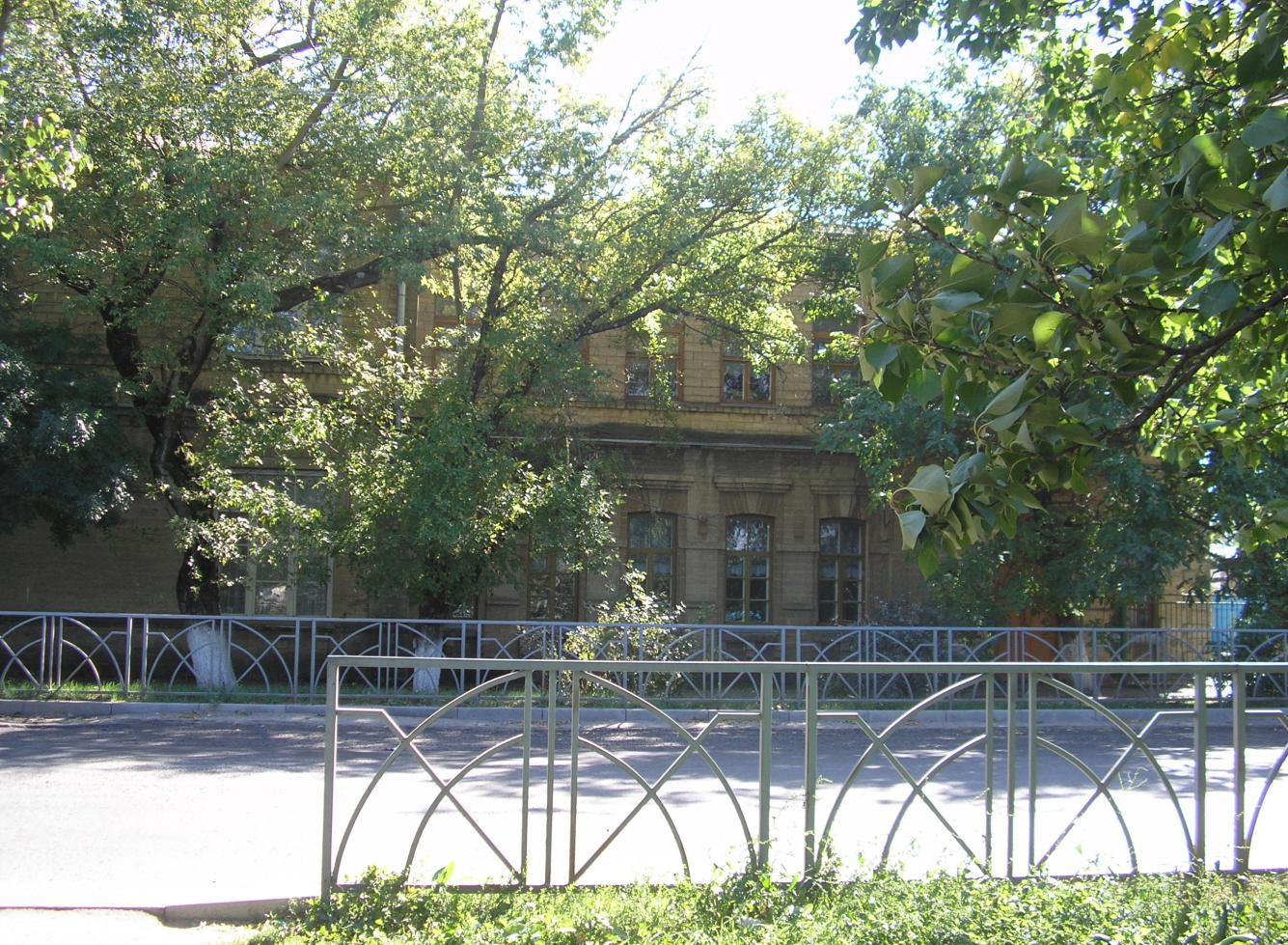 Спасибо за внимание !